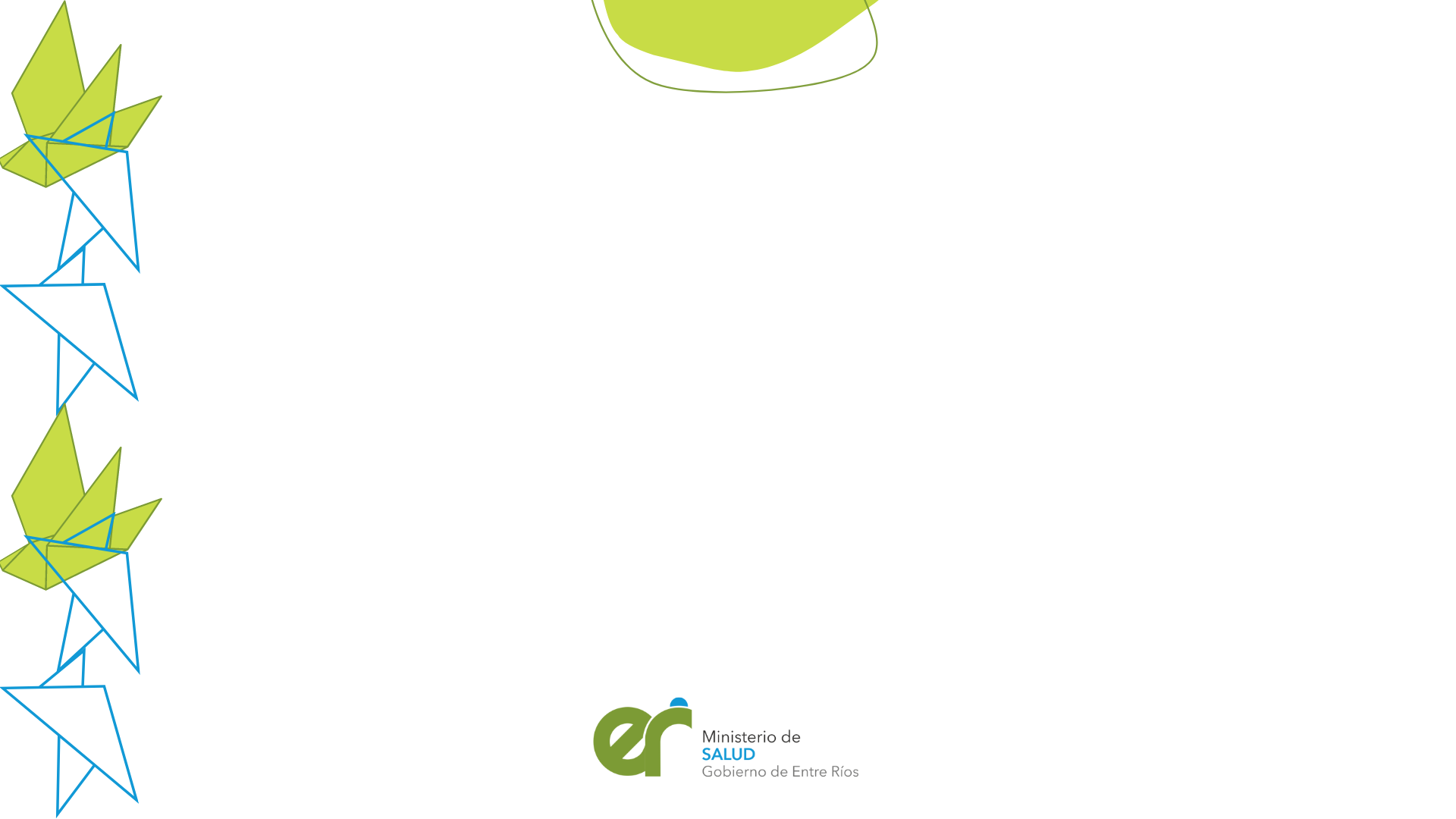 Subsecretaría de Prensa y Políticas de Comunicación
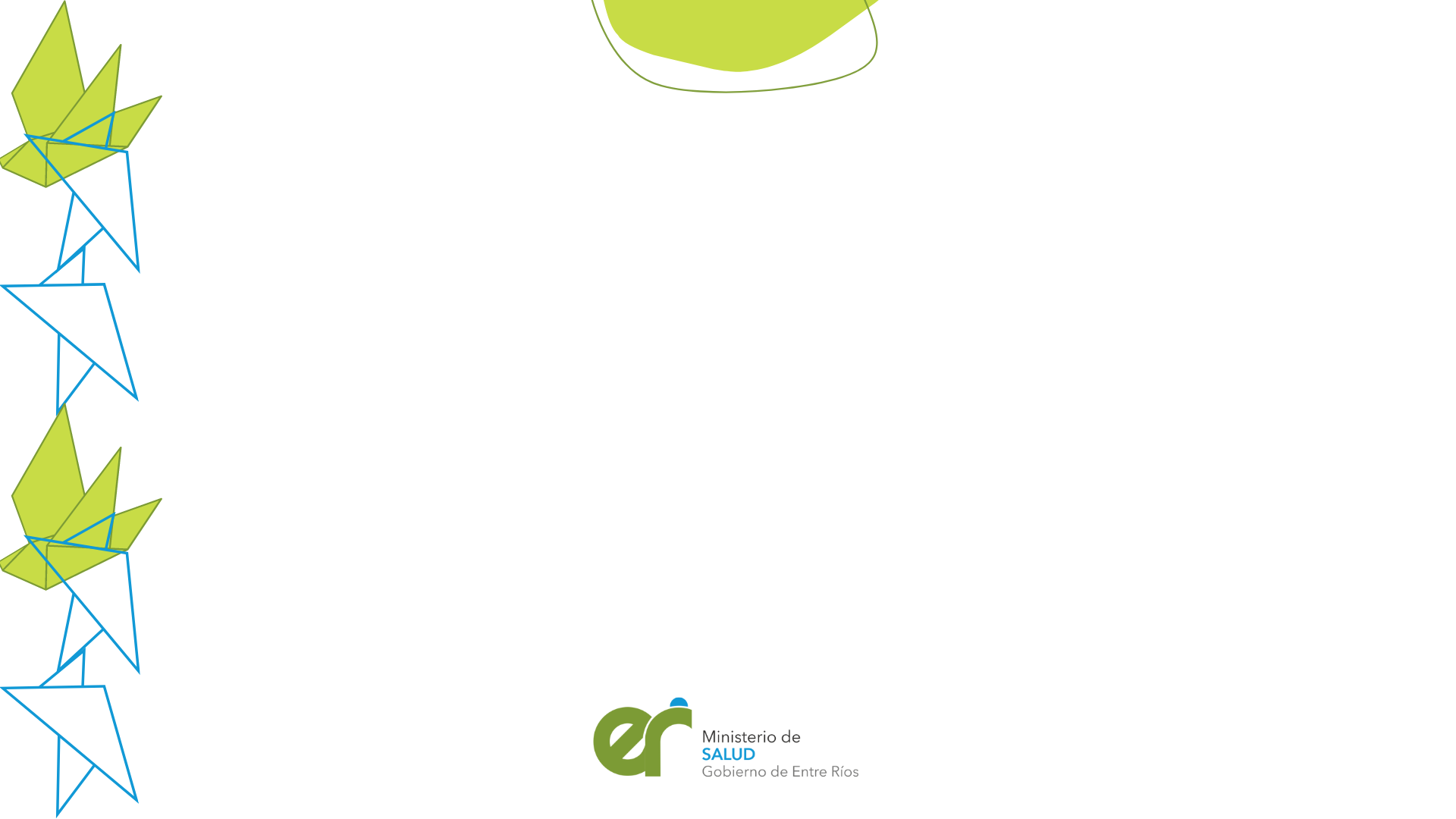 Misión - Propósito
Instrumentación y ejecución de políticas y estrategias de difusión e información de las acciones del Ministerio de Salud a nivel interno y externo. Se trata de la implementación, a través de una base de datos actualizados, de relaciones fluidas con los medios de comunicación social.
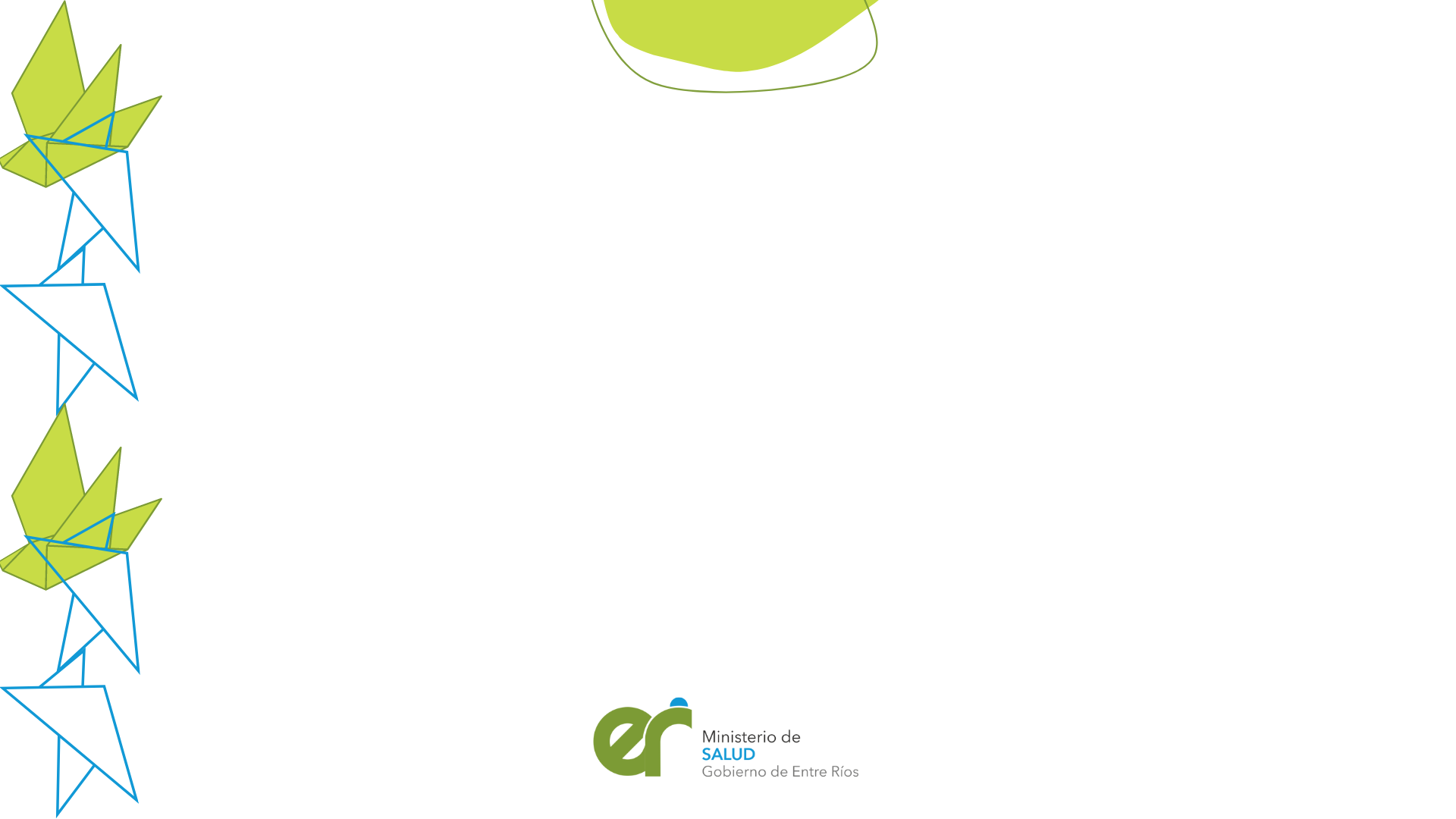 Acciones
1- Promover y coordinar con las áreas específicas: planes, campañas, programas de acciones formativas e informativas tendientes a sustentar el carácter preventivo de las acciones de salud.
2- Centralizar y coordinar la información generada y efectuar una difusión coherente a efectos de originar una acción de comunicación positiva y multiplicadora en la comunidad.
3- Generar una relación permanente con todos los medios de comunicación y sus referentes para propender al necesario suministro de la información.
4- Difundir las noticias que se produzcan en el ámbito provincial, encarar proyectos surgidos de las necesidades sanitarias y efectuar campañas de promoción y difusión en forma articulada con las áreas específicas.
5- Asesorar a las autoridades de Salud sobre las pautas comunicacionales de avisos oficiales, llamados a concurso, campañas de difusión, y otras.
6- Implementar, desarrollar y mantener un banco de datos mediante la utilización de programas de acopio de información sustentable y actualizada.
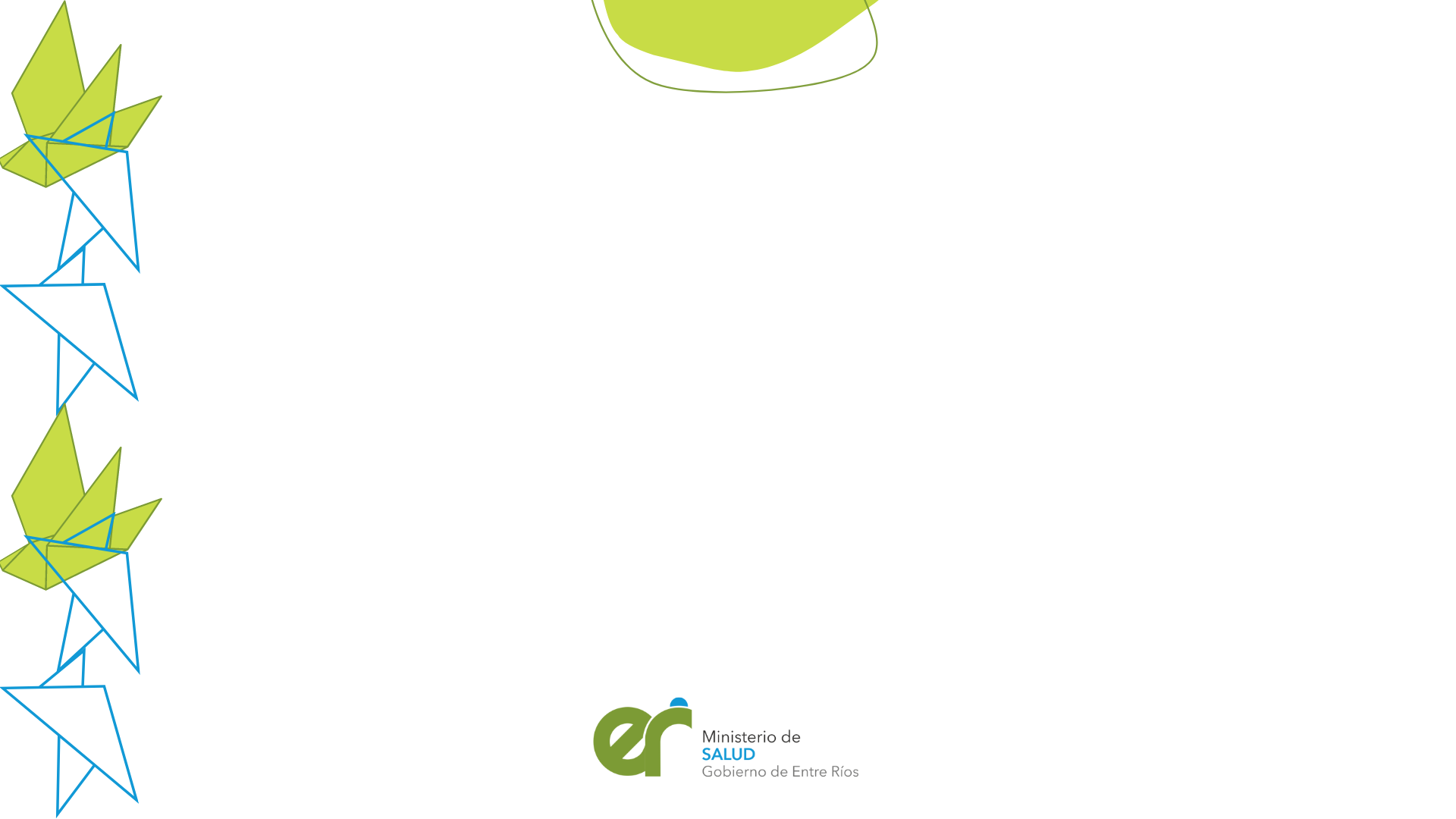 Nos basamos en las siguientes líneas de trabajo:RedacciónFotografíaProducción AudiovisualTécnicas Comunicacionales AlternativasAdministrativa y Ceremonial
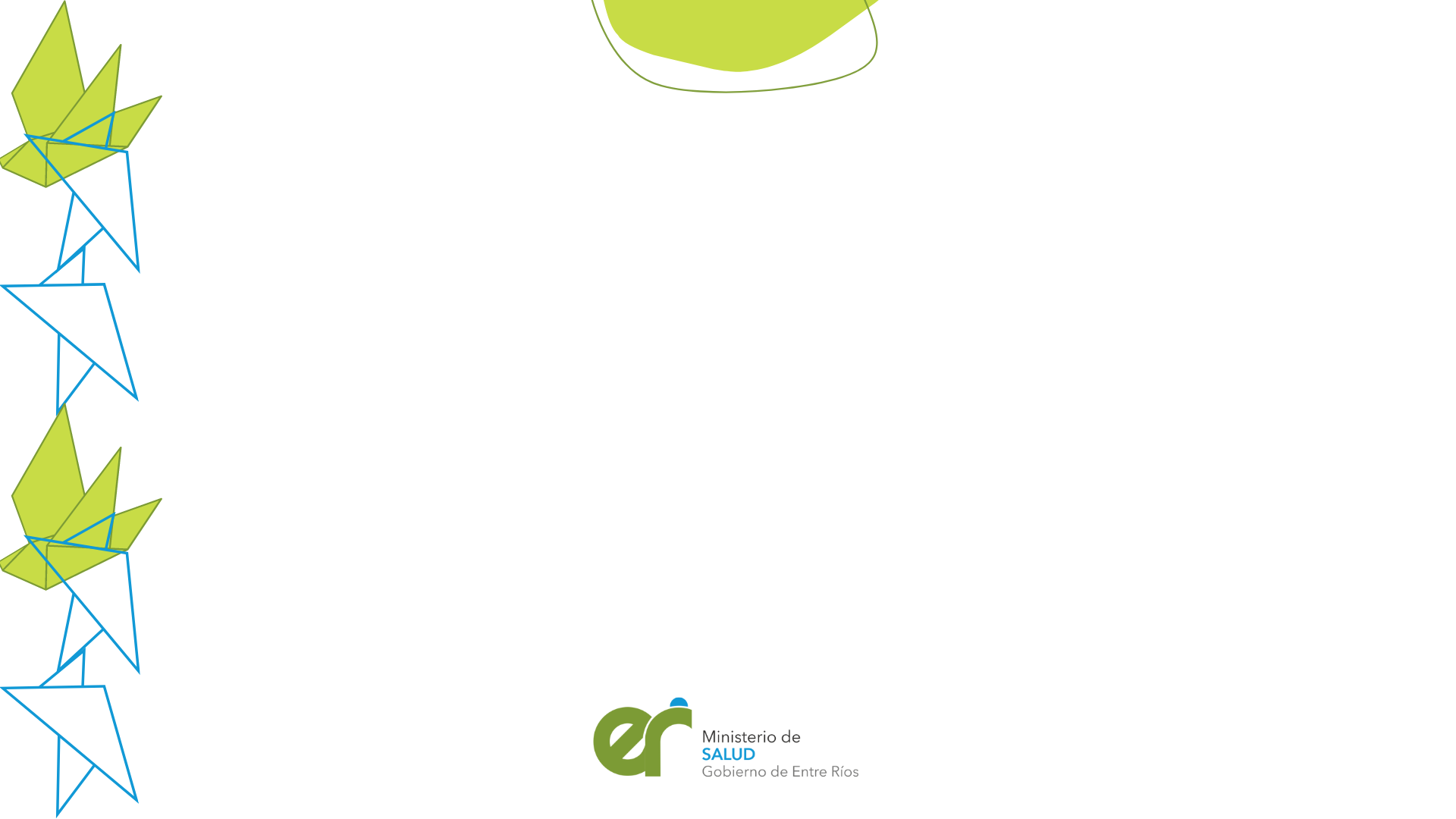 Nuestra relación de dependencia está establecida entre:
La ministra de Salud
La Secretaría de Comunicación del Gobierno de Entre Ríos
Organismos del Poder Ejecutivo de su mismo nivel jerárquico.
Otros organismos que se relacionan con el cumplimiento de acciones similares.
Medios de comunicación.
Divulgamos acciones, actos, campañas y sistematizamos la información.

Producimos material gráfico y audiovisual.

Generamos contenido para las plataformas  digitales de comunicación: Instagram, Facebook y el canal de Youtube.

Participamos de instancias de capacitación en comunicación para la salud.
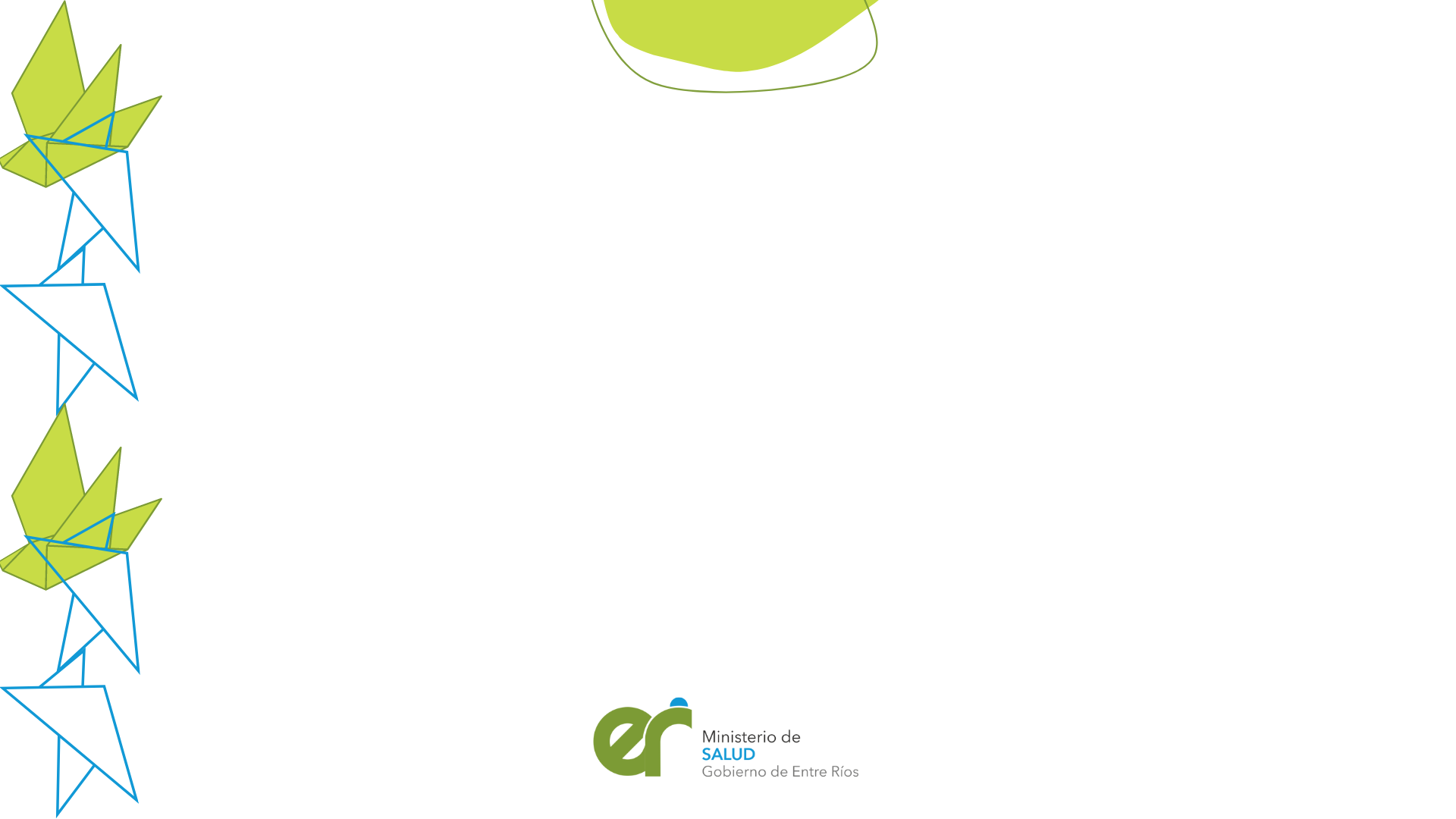 ¿Quién? - Who
¿Qué? - What
¿Dónde? - Where
¿Cuándo? - When
¿Por qué? – Why
Y para hacer lo que hacemos, le sumamos dos pautas más:
¿Cómo?
¿Para qué?
Nos basamos en el modelo estratégico de las 5W del periodismo:

Estas preguntas nos ayudan a ordenar: qué comunicar, a quiénes, dónde y cuándo, para qué y de qué manera.
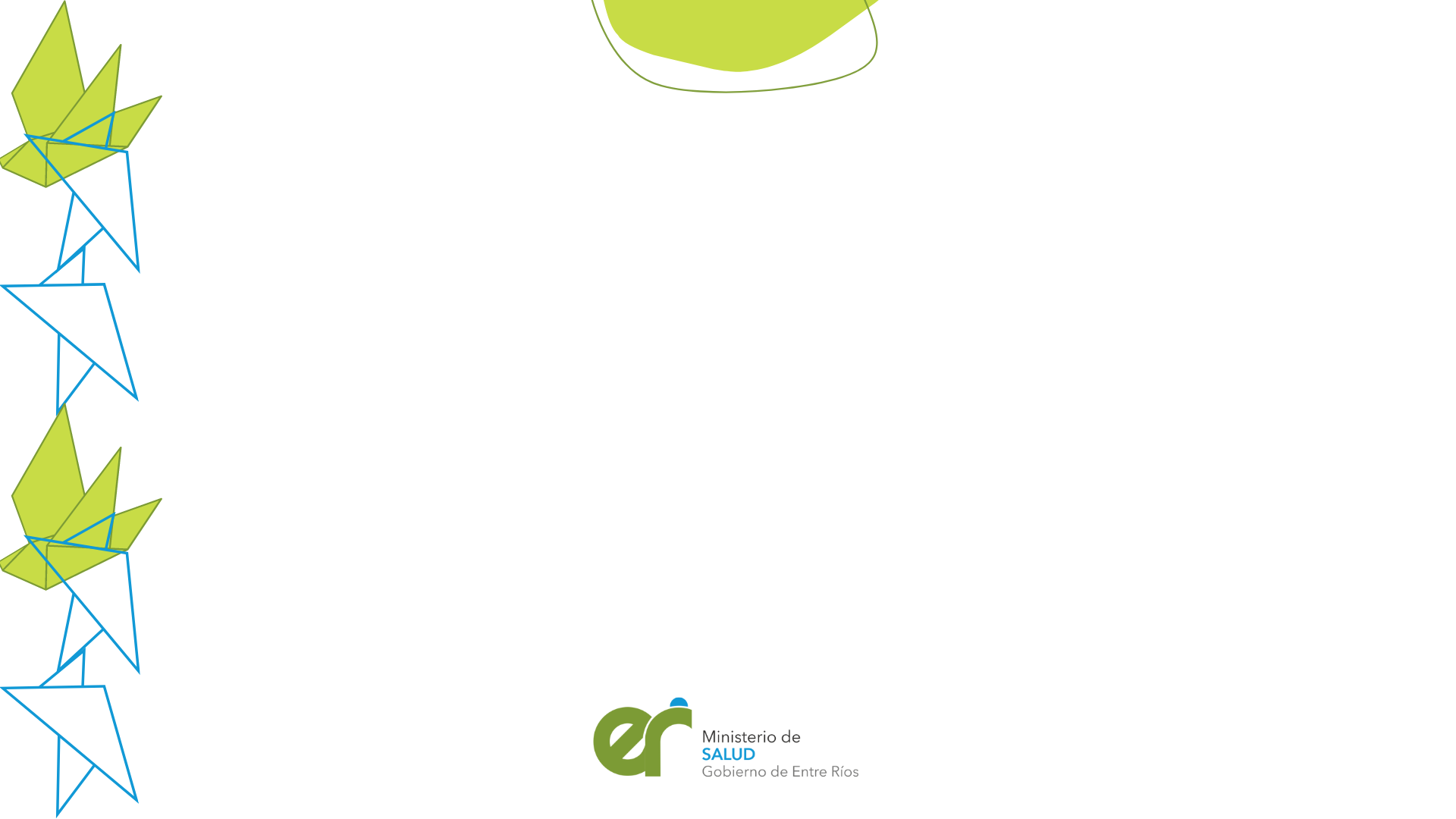 La irrupción de las redes sociales transformó el paradigma de la comunicación y el periodismo.

Al mismo instante en que un mensaje es emitido, llega la respuesta/interacción.
Redes sociales
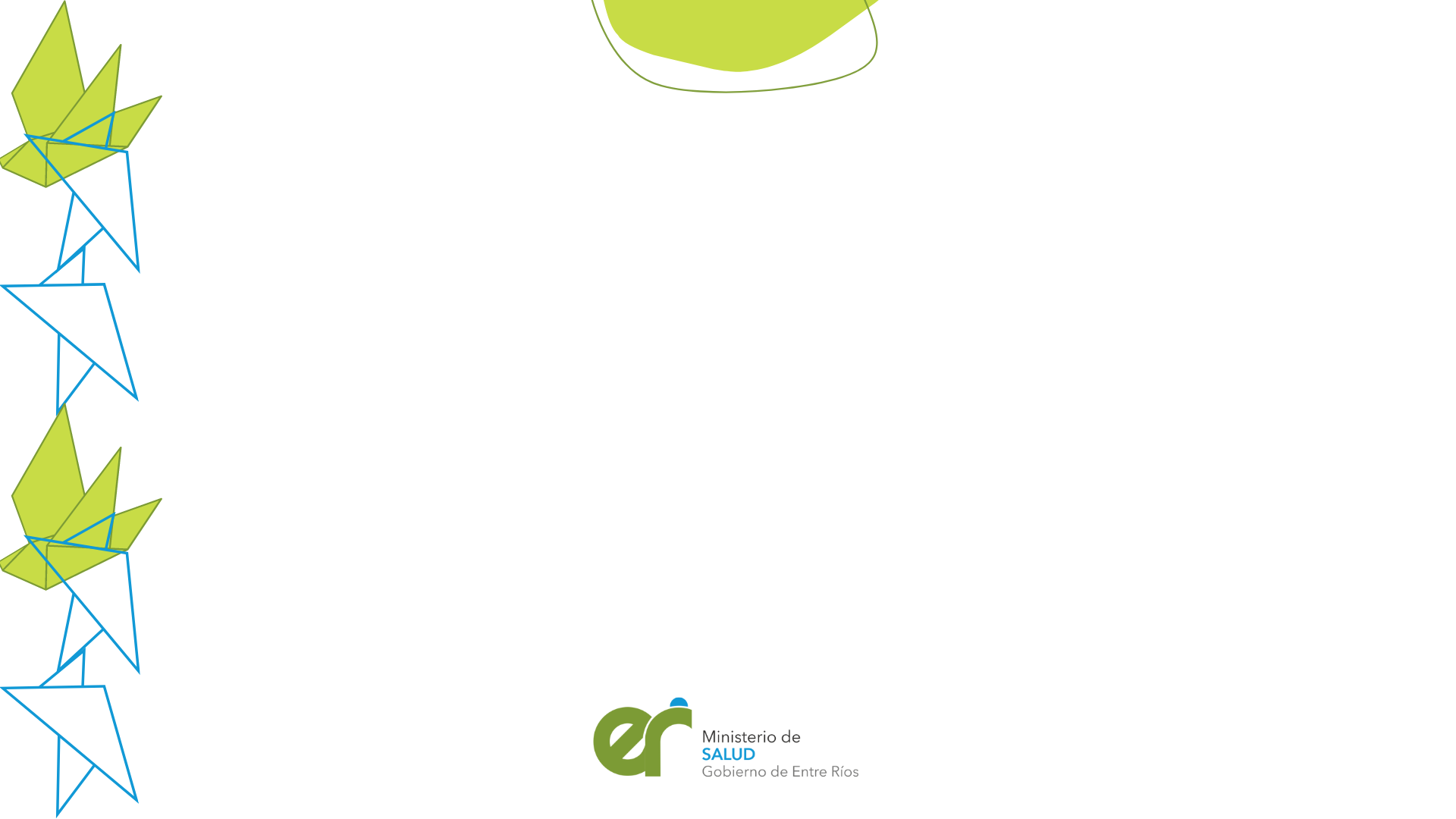 Desde los sonidos, el habla, la gesticulación y la escritura, tenemos la capacidad de comunicar: poner en común ideas, pensamientos, mensajes, órdenes, reflexiones, estrategias… La lista es infinita.
La comunicación es un atributo maravillosamente complejo y un derecho humano.
La comunicación es acción, potencialidad, empatía.
Podemos transformar el territorio comunicando y comunicándonos.

Yo comunico
Tú comunicas
Él comunica
Nosotros comunicamos
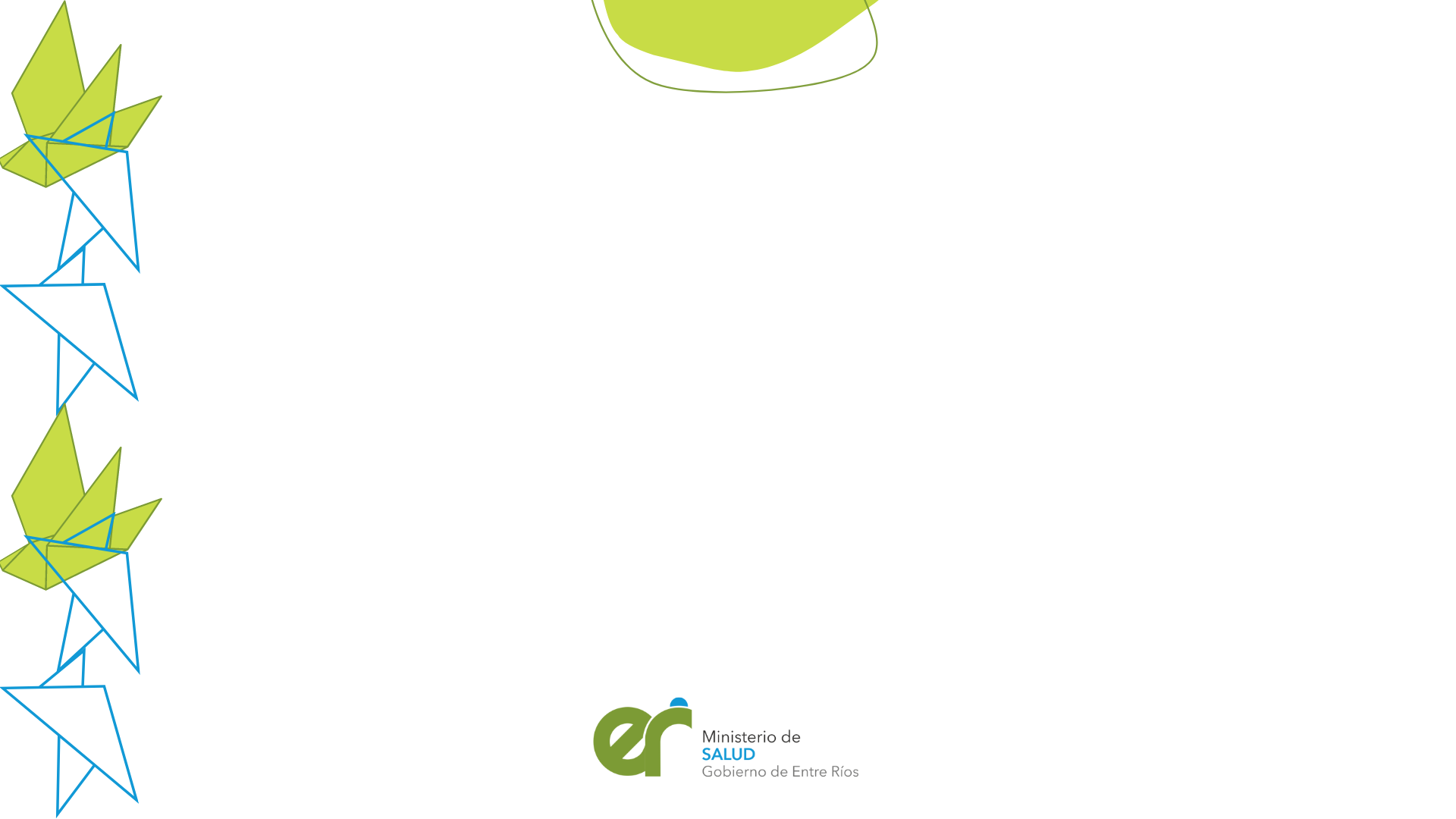 Lo hemos escuchado más de una vez: los agentes sanitarios son la puerta de entrada al sistema de salud.
Bien lo expresa la Ley Nº 9090 la tarea básica de los agentes sanitarios es la educación para la salud.
Los agentes sanitarios son promotores y organizadores de grupos para que la comunidad pueda/sepa apropiarse de instrumentos conceptuales y organizativos.
Ser agentes sanitarios implica ser:
agentes de cambio
accesibilidad
territorio
comunidad
comunicadores
educadores
promotores
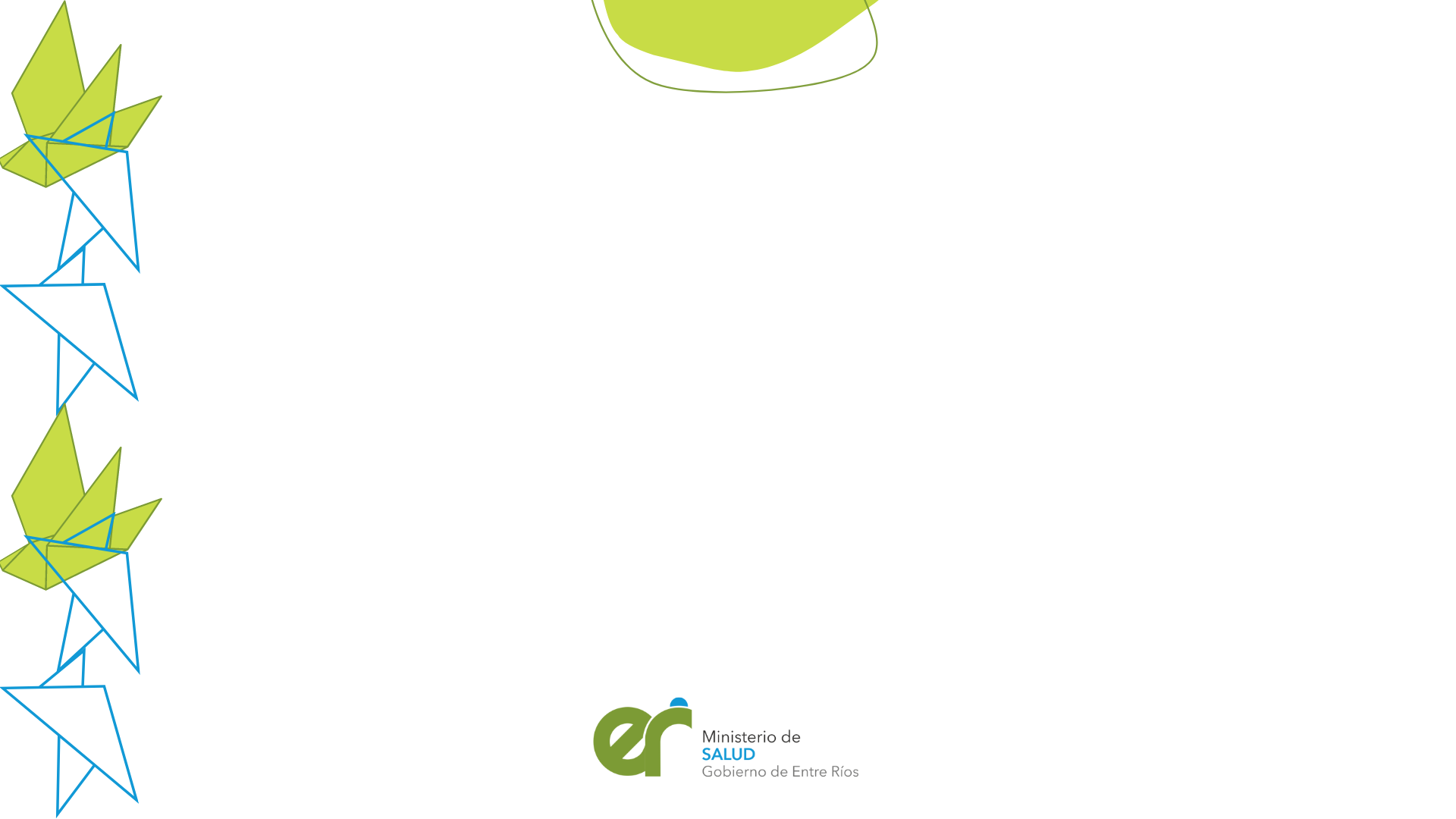 Competencias
Acciones de:
Promoción y preservación de la salud en el marco comunitario

Detección y captación de enfermedades
De esta manera es posible que la población no sólo demande al Estado el derecho a la salud sino que también genere alternativas propias para alcanzarlo.
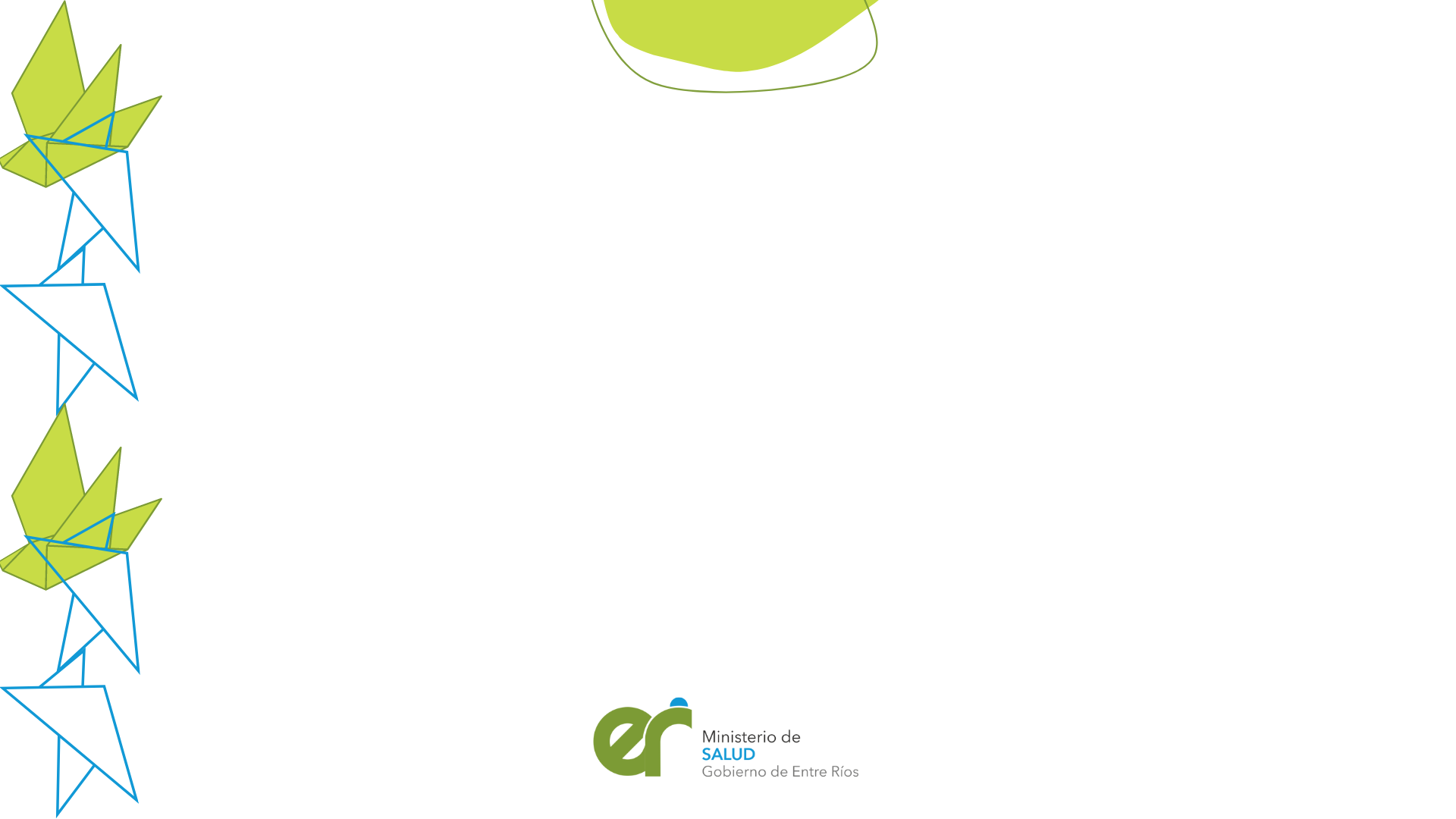 ¿Qué entendemos realmente por educación sanitaria? 
Es la parte de la atención de salud que se ocupa de promover un comportamiento sano. 
El comportamiento de una persona puede ser la causa principal de un problema de salud, pero también puede ser la principal solución.
La educación sanitaria no sustituye a los demás servicios de salud, pero es necesaria para promover su adecuada utilización.
La atención primaria de la salud intenta asegurar la distribución equitativa de los recursos sanitarios y sociales disponibles, teniendo en cuenta a aquellos cuyas necesidades son mayores.  
Manual sobre educación sanitaria en atención primaria de salud -1989- Organización Mundial de la Salud
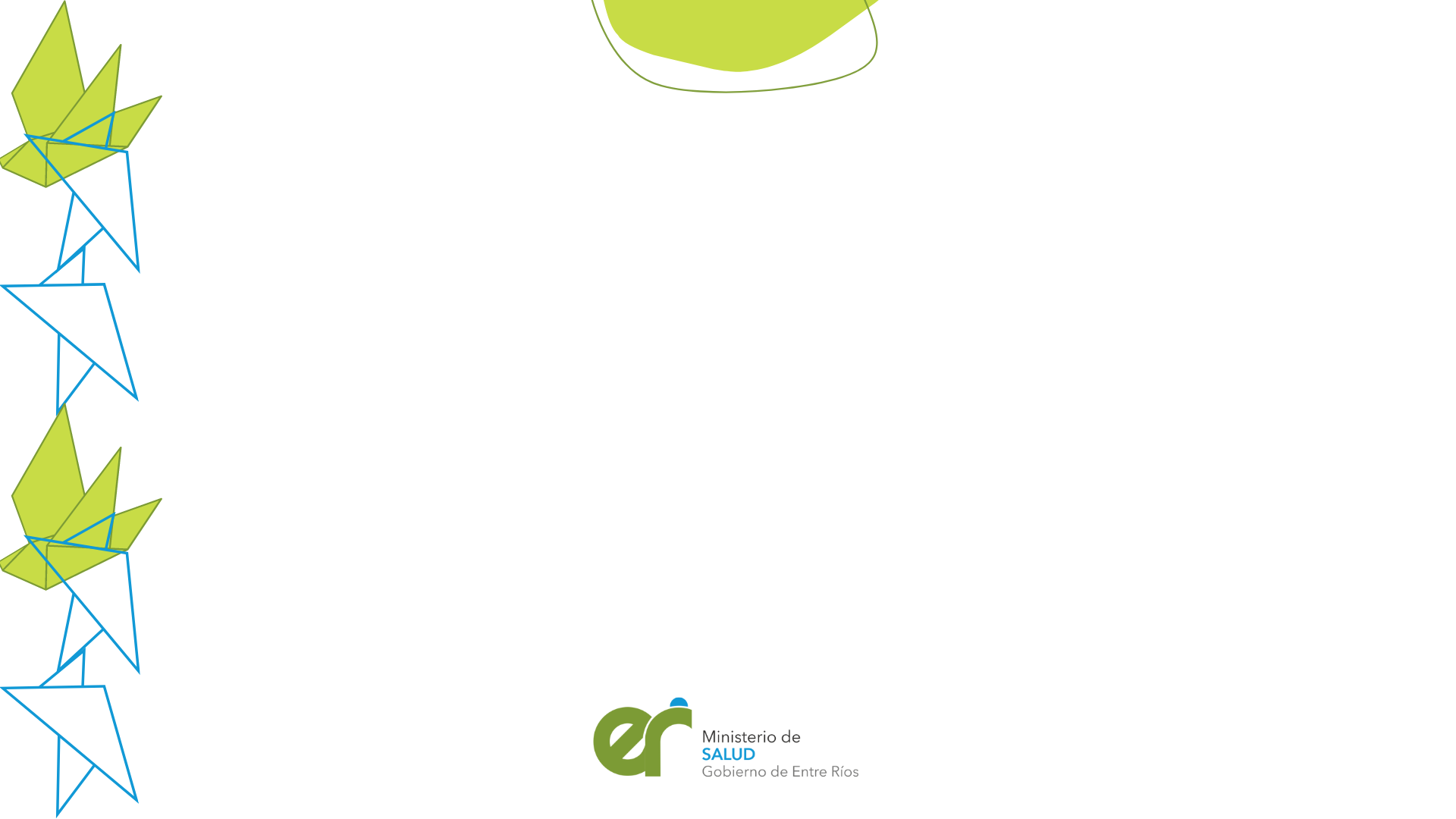 ¿De qué manera?

• Hablando con la gente y prestando oído a sus problemas. 
• Reflexionando sobre el comportamiento o los actos que pueden causar, curar o prevenir esos problemas. 
• Hallando las razones del comportamiento de la gente (creencias, ideas de amigos, falta de dinero, etc.). 
• Ayudándoles a comprender los motivos de sus actos y de sus problemas de salud. 
• Pidiéndoles que expongan sus propias ideas para resolver los problemas. 
• Ayudándoles a analizar sus ideas para ver cuáles son las más útiles y más fáciles de poner en práctica. • Alentándoles a elegir la idea mejor adaptada a sus circunstancias.
Los agentes de salud pueden utilizar con éxito la educación sanitaria.  
Manual sobre educación sanitaria en atención primaria de salud -1989- Organización Mundial de la Salud
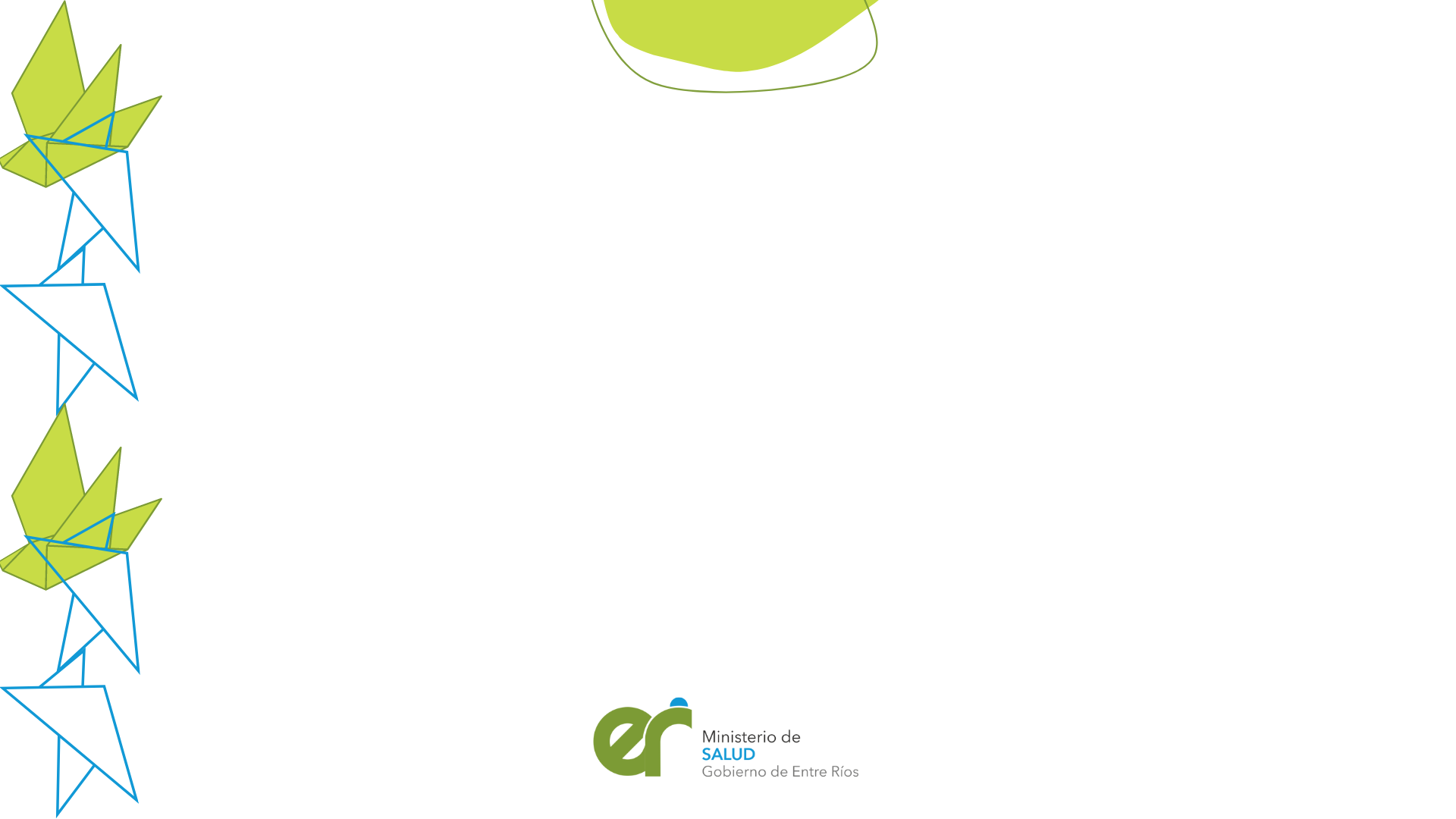 ¿De qué manera?

Las necesidades e intereses de los individuos, las familias, los grupos, las organizaciones y las comunidades son el núcleo de los programas de educación sanitaria. 

La educación sanitaria utiliza múltiples métodos para ayudar a la gente a comprender su situación y elegir modos de actuar que mejoren su salud.
La educación sanitaria fomenta el comportamiento que promueve la salud, previene y cura la enfermedad y facilita la rehabilitación. 

Manual sobre educación sanitaria en atención primaria de salud -1989- Organización Mundial de la Salud
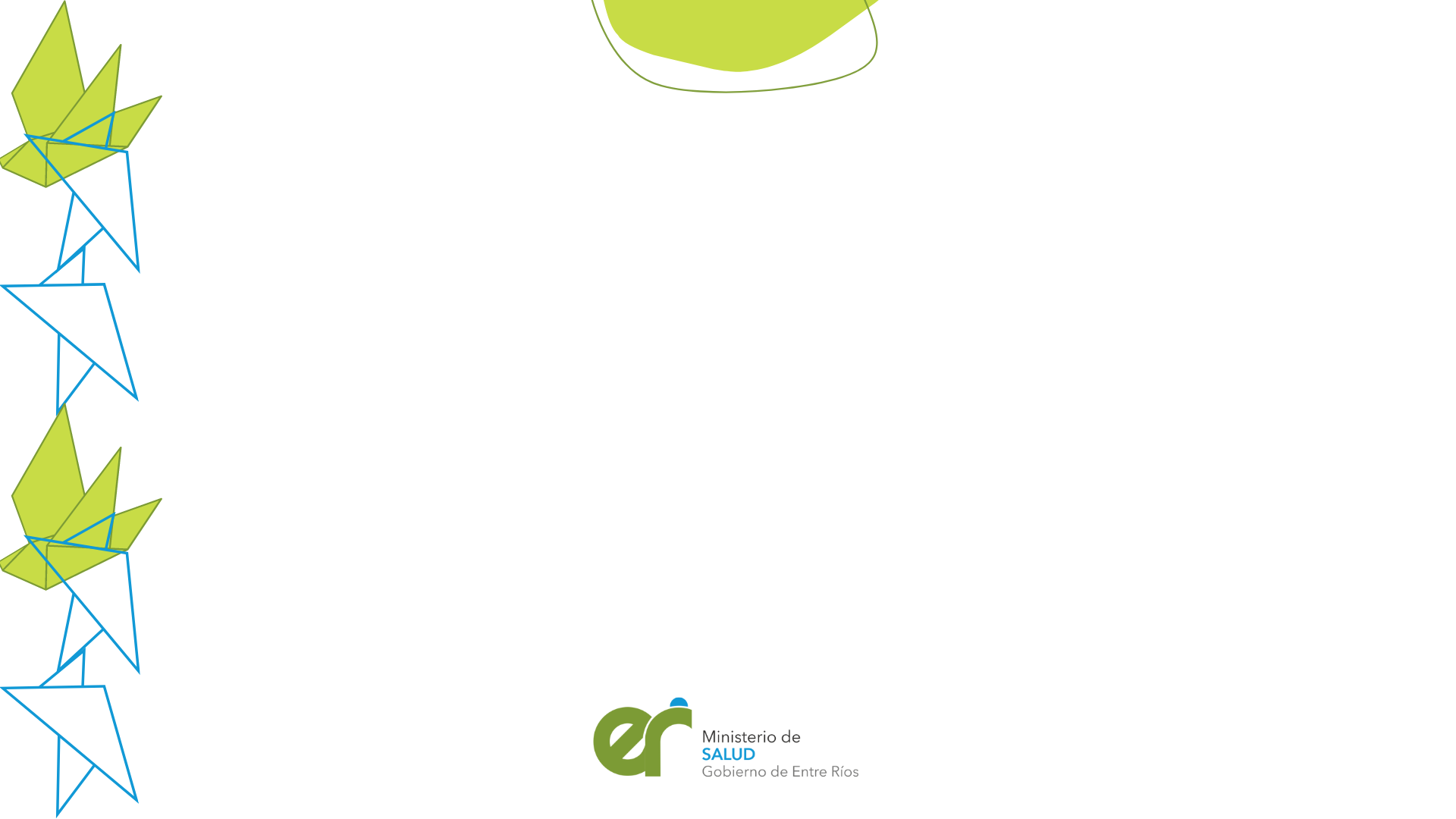 ¿Cómo establecer buenas relaciones?

Es preciso visitar a menudo la comunidad utilizando cualquier medio disponible. 
Establecer una comunicación clara: acercarse a los demás y explicarles lo que hace, escucharles y mostrar interés por sus problemas y necesidades. 
Reúnase con las otras personas que trabajan para mejorar la comunidad. Visite a los dirigentes religiosos y políticos, maestros, trabajadores agrícolas, curanderos tradicionales, otros agentes de salud y asistentes sociales. 
Recuerde que el objetivo de la educación sanitaria es ayudar a los demás a resolver sus problemas por sí mismos enseñándoles las técnicas necesarias para ello. Utilizando métodos de educación sanitaria en su trabajo podrá ayudar a la población a hacer algo positivo por la salud.
Como agente de salud de «primera línea», usted también pertenece a la categoría de los profesionales que ayudan a los demás. Para obtener resultados satisfactorios debe establecer buenas relaciones con las personas a las que desea ayudar.
Manual sobre educación sanitaria en atención primaria de salud -1989- Organización Mundial de la Salud
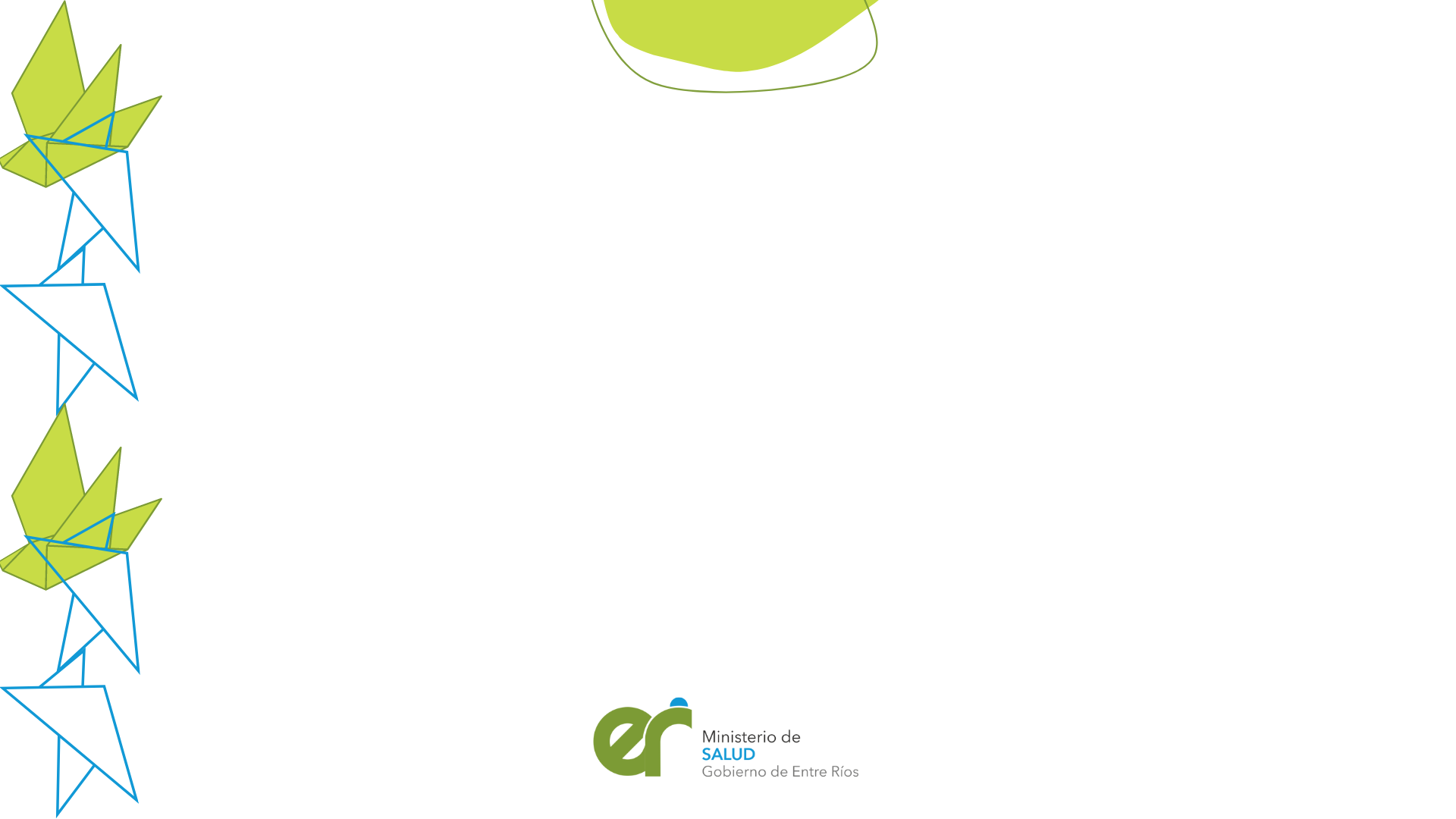 Comunicación
El objetivo de la comunicación es que los demás oigan, vean y entiendan el mensaje (idea o sentimiento) que se comparte con ellos.
Utilizar palabras que la gente entienda. 
Tratar de emplear los nombres locales de las enfermedades. 
Otro aspecto de la claridad en la comunicación es que debe utilizarse el menor número posible de palabras. 
El arte de escuchar es sumamente importante en educación sanitaria: demuestra respeto. 
Después de escuchar, es importante cerciorarse de que se ha entendido correctamente a la otra persona. 
Después de hablar también se debe comprobar que el otro ha comprendido bien. 
No tenerle miedo a la pregunta.
Es importante hablar, escribir o presentar un mensaje con claridad y sencillez

Todos los días de nuestra vida tratamos de compartir ideas, sentimientos e información con otras personas. A esto se llama «comunicación».
 El habla es el medio más común de comunicación, pero existen muchos otros, como la escritura, los gestos con las manos y el cuerpo, el dibujo, el canto, etc.
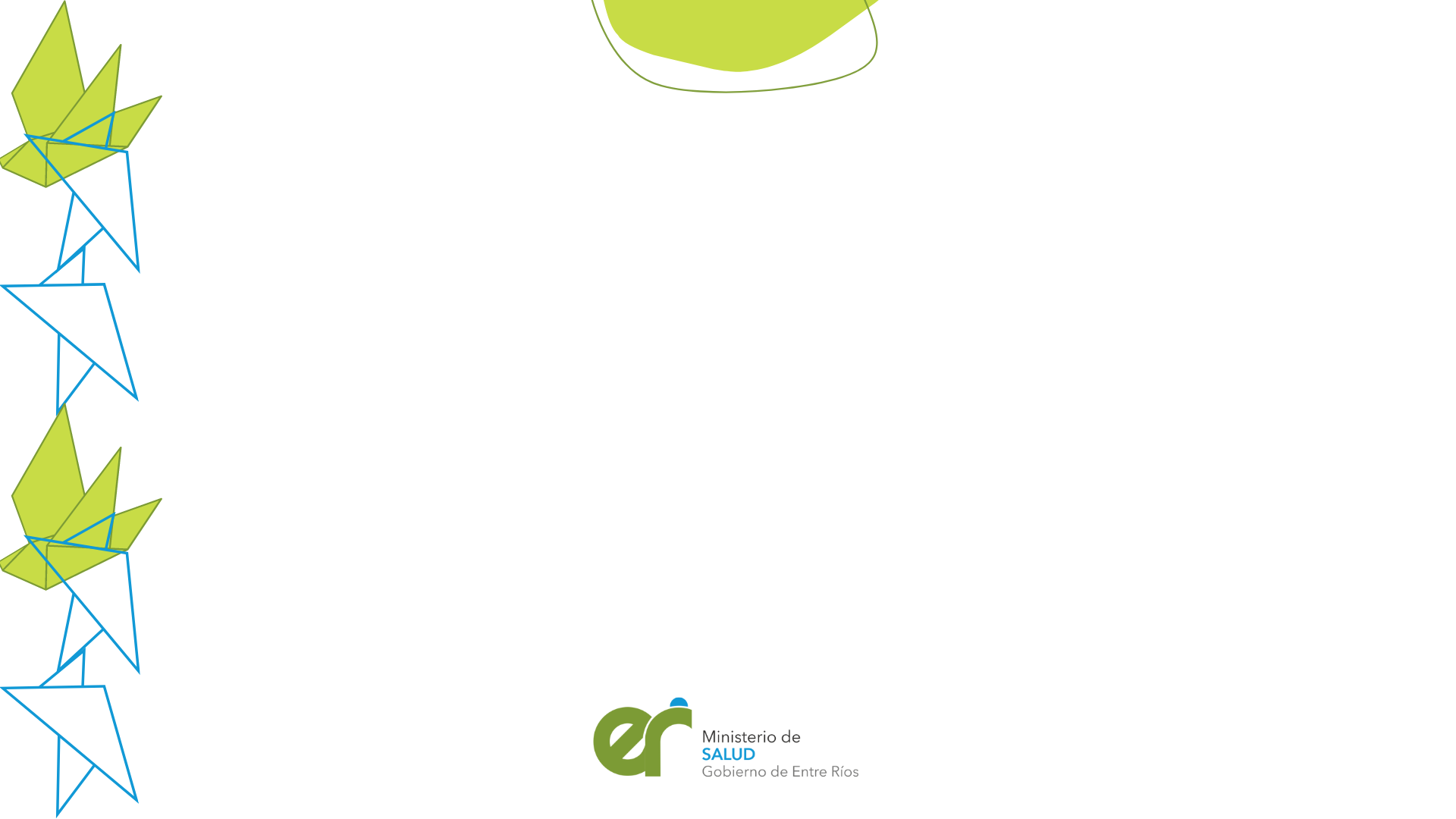 ¡Muchas gracias!
En el Día del Periodista Argentino y en el marco de 40 años de democracia cerramos la jornada con el lema de La Gazeta de Buenos Ayres.
La frase del político e historiador romano, Cornelio Tácito: “Tiempos de rara felicidad son aquellos en los cuales se puede sentir lo que se desea y es lícito decirlo”.